The Practicalities of Running Randomized Trials:Lecture 11: Threats to a Valid Experiment
Rachel Glennerster
Overview
Noncompliance
Low take up
Defiers
Spillovers
Attrition
Unstable samples
Experimenter effects
Non-compliance
Partial compliance: low take up or take up in control group
Q: What is it?
Not all of the treated get the treatment
Some of the control group get treated
Q: Examples of reasons for partial compliance?
Parents fail to return the permission letter for administration of deworming pills 
Implementers fail to show up
People don’t want to participate, cant be reached, don’t have the time/energy to participate
Not everyone has a radio, so cant hear the message, or its not in their language
Implementers depart from protocol
Why is it a problem?
Dilutes the difference between treatment and control, makes it hard to statistically detect difference
If we know exactly how many are not reached we can adjust our estimate for noncompliance, but our estimate will be noisy
Q:How to deal with partial compliance
Ensure those implementing on the ground understand the RCT and why need to comply
Monitor compliance
Make it easier to comply
Pay transport costs
Go to people homes (eg DR information on education RCT by Jensen)
Randomize among those most likely to comply
Encourage lots of people to apply to program, then randomize among those who apply
If higher level, only survey those who are likely to have higher take up (eg radio RCT excluded urban areas)
Noncompliance: defiers
Q: What is it?
Being randomly allocated to treatment makes you less likely to take up treatment
Being randomly allocated to control make you more likely to take up treatment
Q: Why is it a problem?
We may not be able to identify defiers—we only see they don’t comply not that they don’t comply because of how they were randomly allocated.
When we correct for noncompliance in analysis (discussed later) we assume those in treatment group that don’t take up are not influenced by treatment, but defiers are impacted by treatment, it makes them less likely
Q: How to address it during design and data collection
Collect data that allows you to separate out subgroups where defiers might be a particular problem
Information treatments are where we must be particularly concerned about the existence of defiers
Collect data on initial beliefs/knowledge to allow you to analyze separately by initial belief
Information treatments and defiers
Imagine we run an RCT designed to evaluate the impact of scaring people about the risks of Covid

The treatment is to tell people the chance of dying from covid

Some people might have overestimated the risks of dying from covid and for them hearing about the risk of dying will make them less scared than if they were in the control group

We wont get an accurate picture of the impact of scaring people about the risks of covid even if on average those in the treatment group are more scared than in the control group 

Our treatment effect combines the impact of scaring some people and making some less scared
Spillovers
Containing spillovers within treatment group
The problem: in an individual randomization of the effect of school feeding, child given free meal at school share it with friends
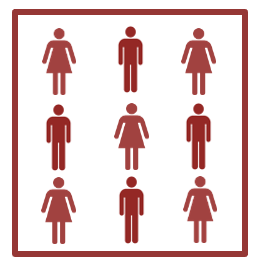 share with friends
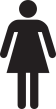 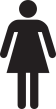 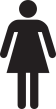 treatment
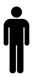 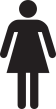 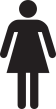 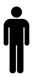 comparison
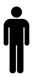 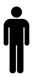 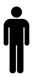 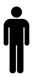 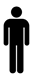 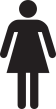 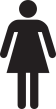 Spillovers (would have been comparison but are influenced by treatment)
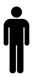 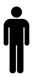 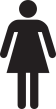 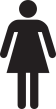 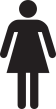 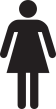 Containing spillovers by randomizing at a higher level
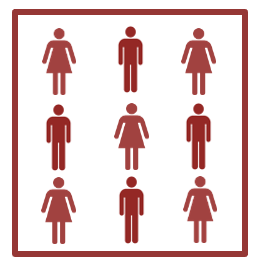 In our child feeding example, we can contain spillovers within treatment group by randomizing by school
 
Treatment child has no need to share with friends, or if does its within treatment group

Comparison child has no lunch to share with friends

Randomizing at level of school solves the problem
treatment
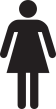 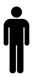 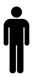 comparison
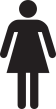 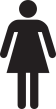 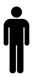 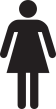 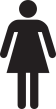 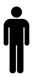 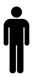 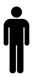 friends
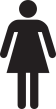 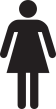 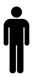 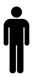 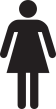 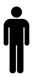 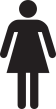 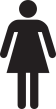 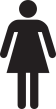 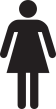 Creating a buffer to absorb spillovers
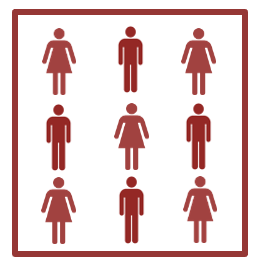 We can randomize at the individual level if our sample individuals are far enough apart to avoid spillovers

Farmers given new variety of rice, sample farmers live far from each other. Live on their farms so no obvious “community” to randomize by
Not sampled
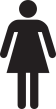 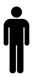 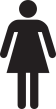 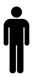 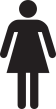 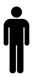 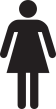 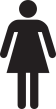 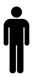 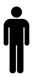 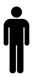 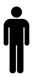 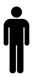 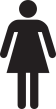 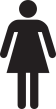 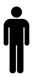 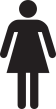 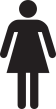 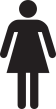 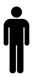 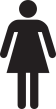 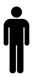 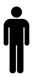 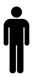 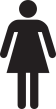 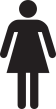 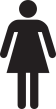 A design to measure spillovers
We can randomize at a level where some of the comparison group experience spillovers and some don’t

In our farmer example, farmers near treatment farmers are spillover farmers (purple), and can be compared to those near comparison farmers (green)

The spillover effect is the difference in outcomes between these two groups (purple vs green farmers)
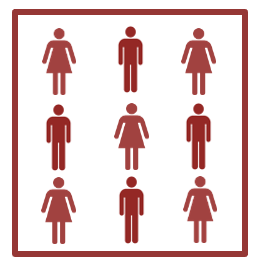 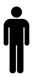 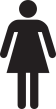 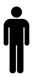 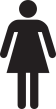 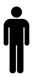 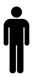 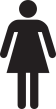 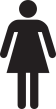 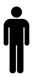 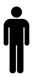 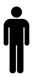 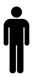 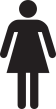 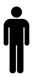 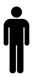 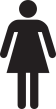 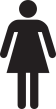 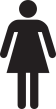 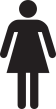 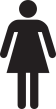 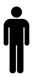 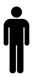 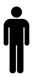 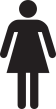 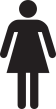 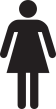 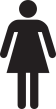 Attrition
Attrition
Q: What is it?
When we are not able to collect data on everyone in our sample
Often thought of as those in endline who are not in baseline, but can happen at baseline if you cant collect data on those included in the randomization
Differential attrition is when who we collect data on varies by treatment and control
Particularly problematic if treatment itself influences who you collect data on at mid or endline
Q: why might treatment influence who we collect data on?

Q: Why is it a problem?
It reduces our sample size
It changes who we are measuring the impact on (less representative)
Our treatment and control groups may no longer contain similar people (selection bias)
Minimizing attrition through RCT design
Exclude people from the beginning who are likely to move (comes at cost of being less representative)
Eg Pakistan study asked if people are likely to move in next 3 years
Think about how intensity of treatment might impact whether people are willing to give data, especially data that is hard or intrusive (eg bio samples)
In India we got more people in treatment group giving blood samples for anemia study
Include outcomes you can get data on for almost everyone especially if you have some harder outcomes
Eg indicators of anemia 
Design indicators that rely on those people who are most likely to remain 
Eg ask mothers about whether their daughters have given birth, school kids about teenage pregnancy
Minimize attrition through data collection strategies
Collect data when people are most likely to be available
Go back to those who are out (find out from neighbors when they might be around)
Don’t go back multiple times within a short period, first returns are within a short period, others are maybe a week later
Find people where they have moved to
Do phone surveys with those you cant reach but have a number for
Include in baseline a section on how to reach people if they move
If you moved with your family, who in the community would know how to contact you, can we have their name, address, phone number
Collect many phone numbers of different people (phone numbers change)
Give people a phone or devise to follow them with, or a reason they want you to find them (this must not be something that will change outcomes)
Follow up intensely with a subsample to check if those that are hard to reach are different
Nonstable samples
When people move out of an area we often loose contact causing attrition
But people may also move into our sample: may not be random and may be caused by treatment
With individual randomization we follow individuals, so people moving to study area may not be a problem (although it might if there are peer effects)
In cluster designs we sometimes follow communities or schools as a whole, so incomers will be picked up in data
Eg children move to a school that is getting additional support, movers may have parents who care more about education
Ask where people were at baseline, or track if community composition is changing differentially in T and C
Even if only collect data on those present at baseline, differential movement can impact estimate, eg through overcrowding when resources are brought to a community or school
Experimental effects
Experimenter effects
Q: What are they?
When the process of being studied impacts the behavior we are trying to study, or how people report
Can work through increasing attention, gratitude, desire to prove a result 
Q: Why do they matter?
Dampen the difference between T and C by effectively “treating” control, underestimate the true effect
Exaggerate the difference between T and C because treatment want to prove the program worked
Create noise through mismeasurement if people overreport or underreport (similarly in T and C)
Q: How can we limit them?
Measure less frequently or less intensely
Make it less salient what the experiment is about, make it more natural/normal
Create a placebo for the control group so both groups have experimenter effects